الدرس  الأول
عد تصاعديا واجمع الصفر
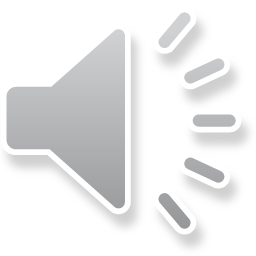 عد تصاعديا واجمع الصفر
عزيزي التلميذ يتوقع منك في نهاية الدرس ان:

تجمع الاعداد ضمن 12

تستخدم مستقيم الاعداد لإيجاد الجمع
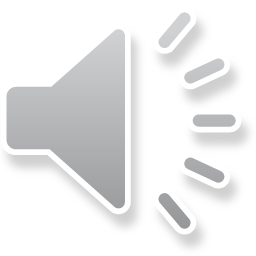 عد تصاعديا واجمع الصفر
لنتذكر معا:
0
1
3
5
6
7
8
9
10
2
4
11
12
ماذا نسمي الشكل السابق؟

اعد ممررا اصبعي على مستقيم الاعداد
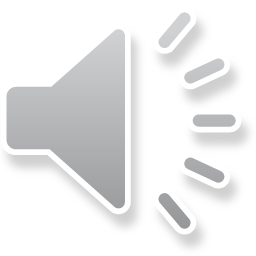 عد تصاعديا واجمع الصفر
النشاط الأول:
عند سعاد 7 شوك .اضافت شوكتين(2شوكة)ما عددالشوك الان؟
0
1
3
5
6
7
8
9
10
2
4
11
12
7+2=9
ملاحظة: أبدأ العد ب(0)ثم انتقل الى العدد 7.ومن ثم اعد تصاعديا هكذا 7, 8, 9
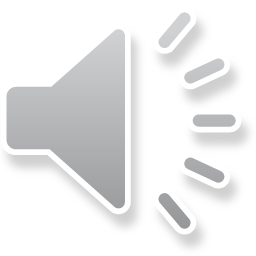 عد تصاعديا واجمع الصفر
:
استخدم خط الاعداد.اكتب ناتج الجمع
6
6+2=                             9+1=                       6+0=
8
10
0
1
3
5
6
7
8
9
10
2
4
11
12
8
+
4
4
+
0
9
+
3
12
12
4
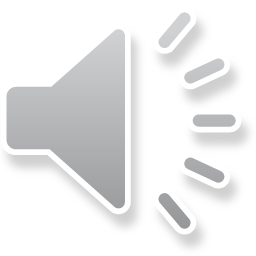 عد تصاعديا واجمع الصفر
اجمع ما يلي:
9
+
2
3
+
3
6
+
5
6
+
3
8
+
1
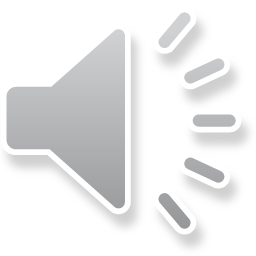 عد تصاعديا واجمع الصفر
عزيزي الطالب
                         ا        ارجو حل التمرين الموجود في الملف المرفق مع الفيديو

عزيزي ولي امر الطالب :   

 ارجو متابعة التلميذ في حل التمرين                                                                                 
                                                        
أتمنى لكم النجاح والتوفيق                    والسلام عليكم ورحمة الله وبركاته                  
 دمتم بخير
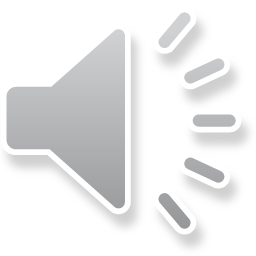